How to save your game in Stencyl
Go to file-> Export Game->
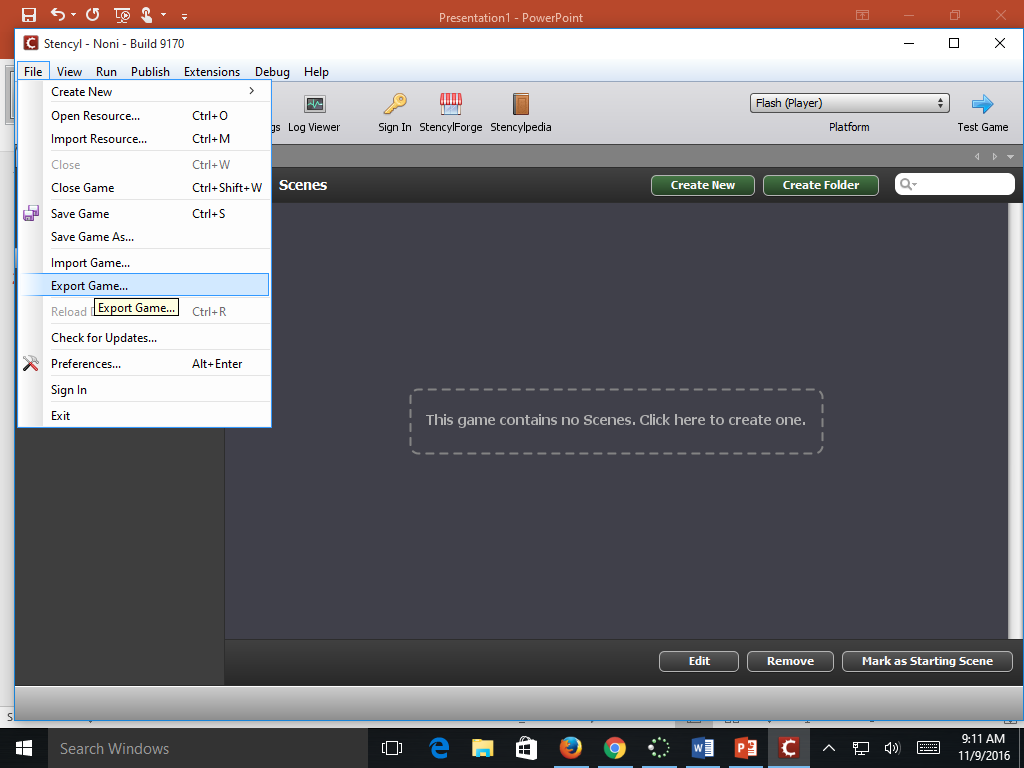 Click on This PC, and scroll down until you see the Learners Drive. Click on the Learners Drive and then find your name and save it to your drive.
To boot up your game the next class period, go to File-> Import Game. Click on your saved game and it will import it into Stencyl for you to work on. Make sure you save your game as you go.